Lesson 13: The Lord’s Prayer
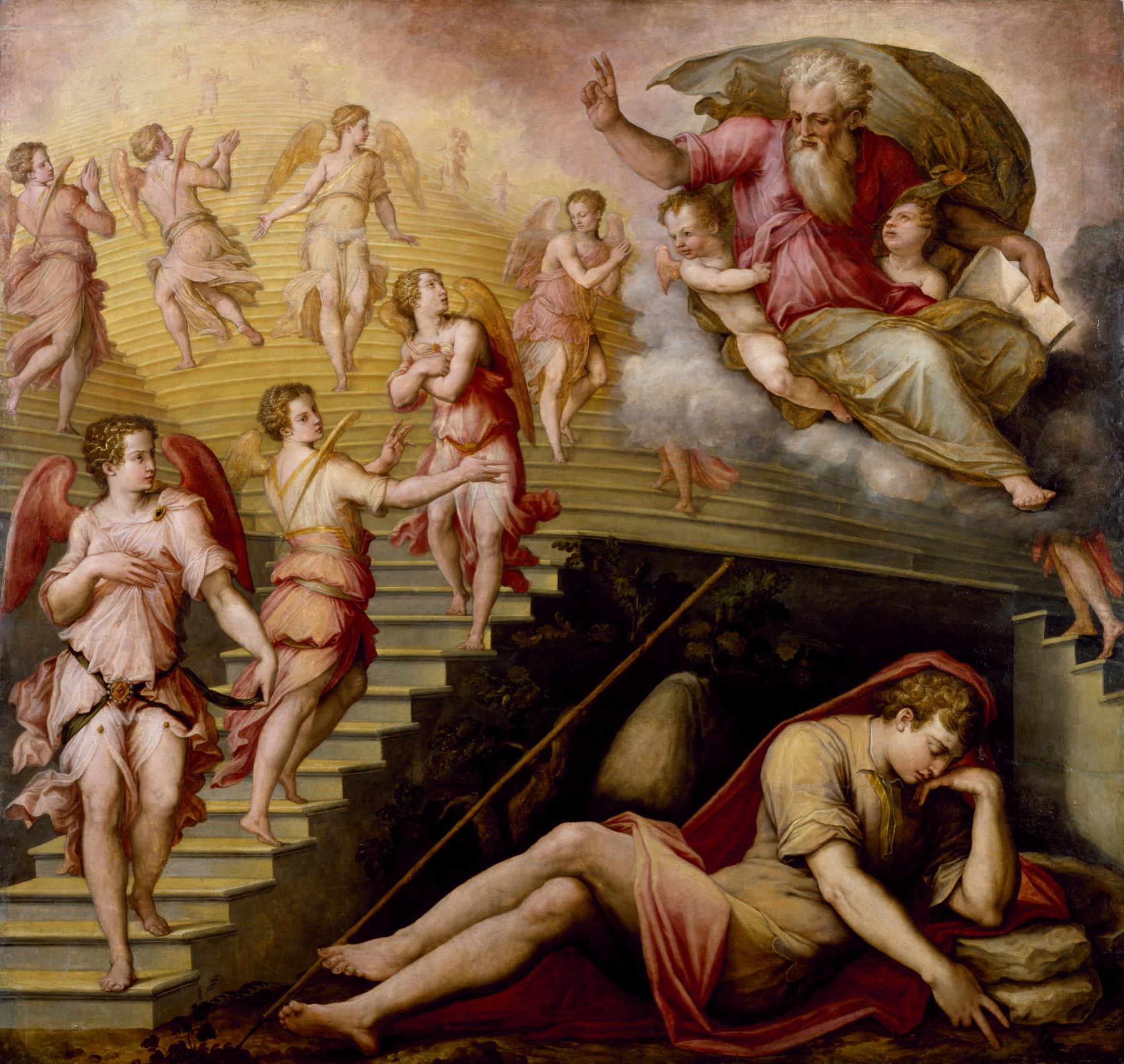 Lord’s Prayer
Jesus not only showed us by His example how to pray but also directly taught us how to pray — what to pray for and in what order to pray for those things. 
In the Gospels, Jesus’ disciples asked Him to teach them how to pray. In response, Jesus taught them the Our Father:
“Our Father, who art in heaven, hallowed be Thy name. Thy kingdom come. Thy will be done, on earth as it is in heaven. Give us this day our daily bread, and forgive us our trespasses, as we forgive those who trespass against us, and lead us not into temptation, but deliver us from evil. Amen.”
Lord’s Prayer
We call the Our Father the Lord’s Prayer because it is the prayer taught to us by Our Lord, Jesus. It is one of the most important prayers. It has been called the “perfect prayer.”
In the Gospel of Matthew (7:7-8), Jesus taught us, “Ask and it will be given to you; seek and you will find; knock and the door will be opened to you. For everyone who asks, receives and the one who seeks, finds and to the one who knocks, the door will be opened.”
Lord’s Prayer
In other words, Jesus taught us to come to God and ask Him for our needs and our wants. Our Father in Heaven loves us so much that He hears our prayers and will answer them as a father on earth cares for his child.
And so, Jesus taught us the Our Father to show us how to come to God and ask Him for our needs and wants. 
This is the prayer Jesus taught us to pray, it is appropriate to pray it almost any time and anywhere.